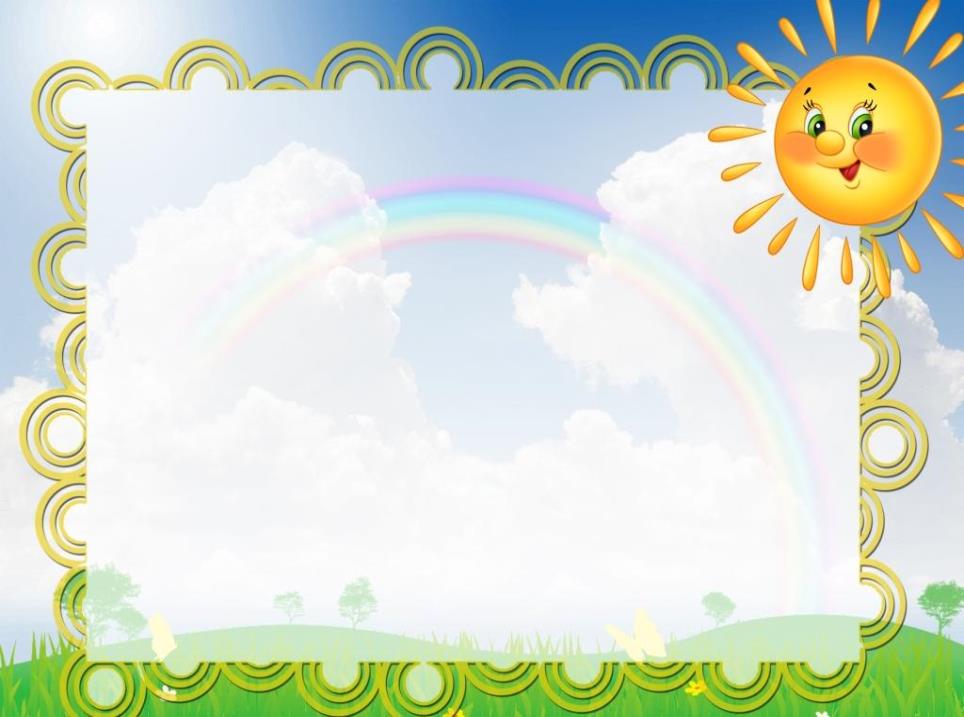 Развивающая предметно-пространственная среда
ГБДОУ №1 младшая группа №3 
Воспитатель: Жарких Виктория Андреевна
Предметно-развивающая среда организуется так, чтобы каждый ребёнок имел возможность заниматься любимым делом. Размещение оборудования по секторам позволяет детям объединиться подгруппами по общим интересам (конструирование, рисование, ручной труд, театрально-игровая деятельность; экспериментирование).       
        Обязательными в оборудовании являются материалы, активизирующие познавательную деятельность: развивающие игры, игрушки и т. д. Широко используются материалы, побуждающие детей к освоению грамоты.
Современный взгляд на определение предметно – пространственной среды
Предметно-развивающая среда – определенное пространство, организационно оформленное  и предметно насыщенное, предназначенное для удовлетворения потребностей ребенка в познании, общении, труде, физическом и духовном развитии в целом    Современное понимание среды включает в себя обеспечение активной жизнедеятельности ребенка, становления его субъектной позиции, развития творческих проявлений всеми доступными побуждениями к самовыражению средствами                                                         (Программа «От рождения до школы»)
Требования к развивающей предметно-
пространственной среде 

     Развивающая предметно- пространственная среда обеспечивает максимальную реализацию образовательного потенциала  пространства ДОУ, группы, участков,  материалов, оборудования, игрушек  и инвентаря для развития детей дошкольного возраста: 

В соответствии с возрастными этапами;

Охраны и укрепления из здоровья; 

Учета особенностей и коррекции недостатков и их развития
Информационный центр для родителей
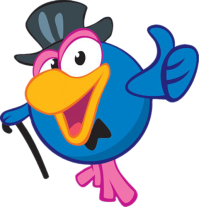 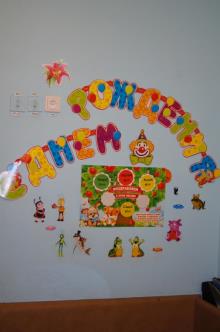 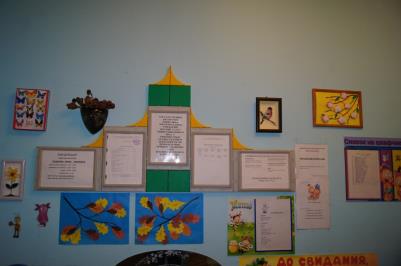 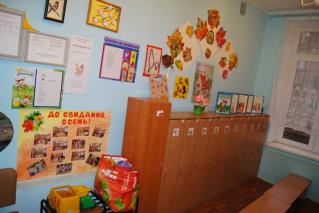 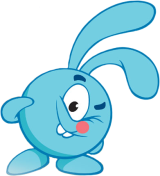 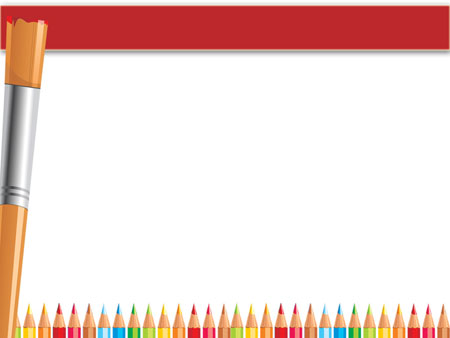 Развивающий уголок
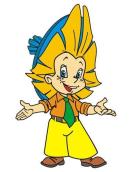 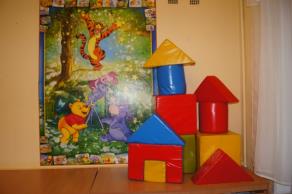 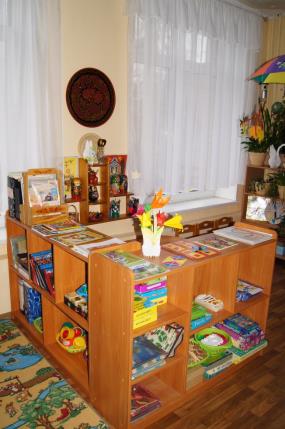 Мы с фигурами знакомы, 
Про цифры много узнаём. 
И математики законы 
Постигать не устаём!
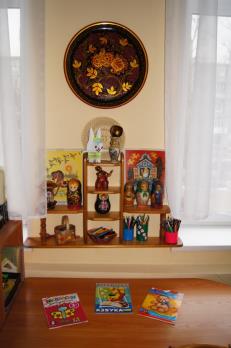 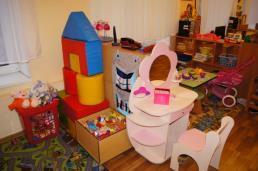 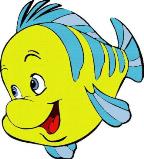 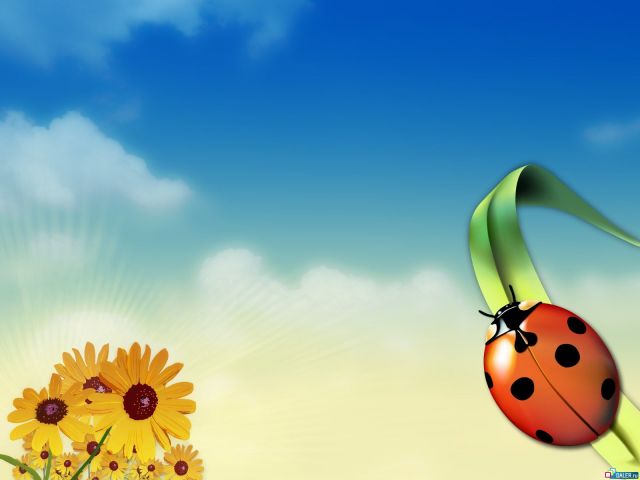 Уголок природы
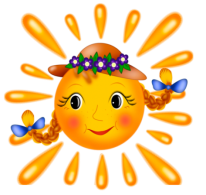 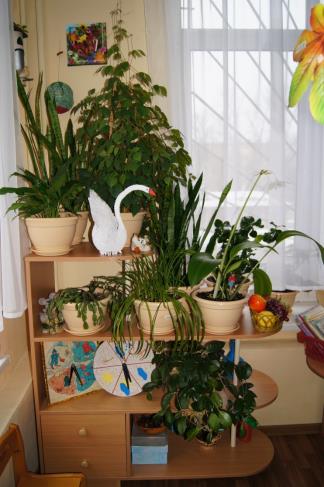 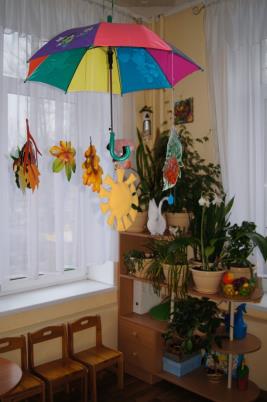 У нас почти, что зимний сад
В природном уголке.
Здесь потрудиться каждый рад,
Помочь рука к руке!
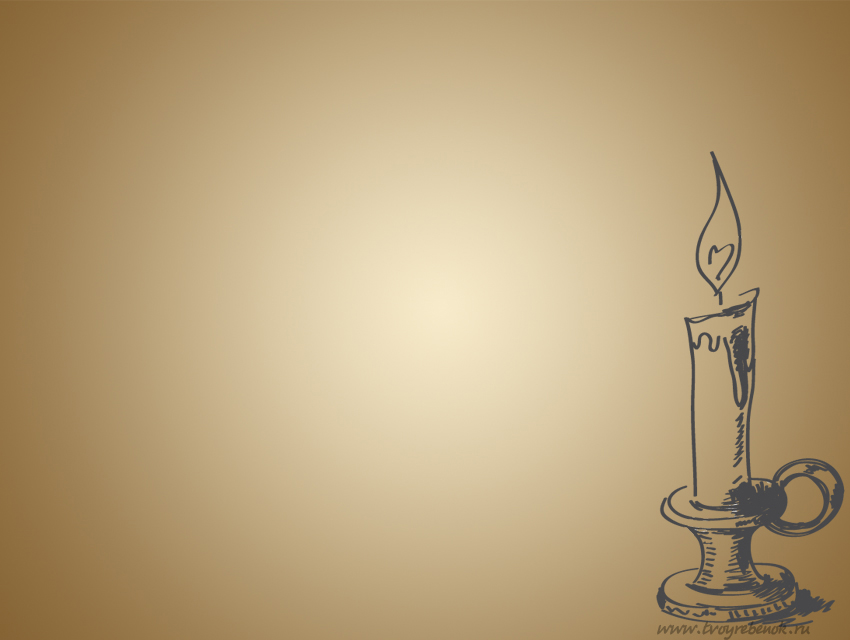 Книжный уголок
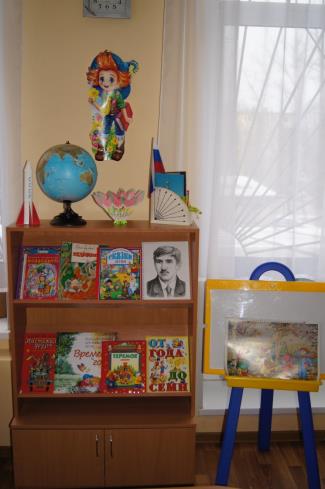 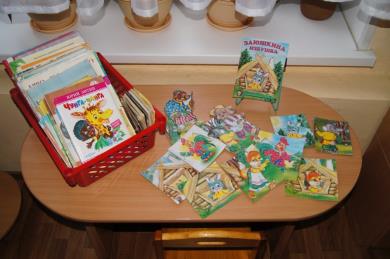 Что за чудо эти книжки!
Очень любят их детишки!
Регулярно все читают,
Много знаний получают!
Уголок  по  ПДД
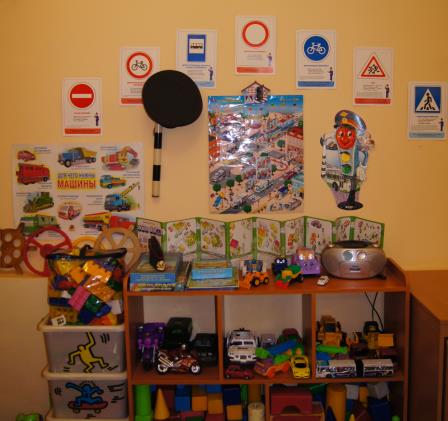 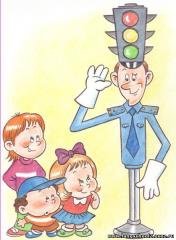 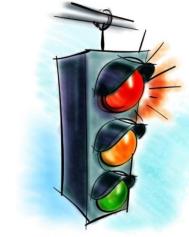 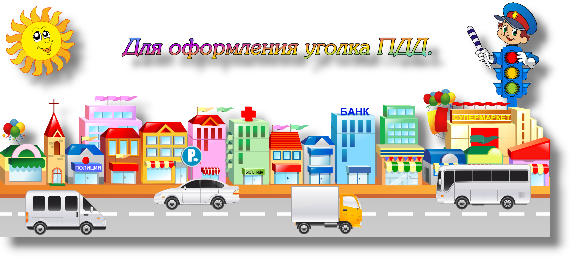 Выполняй закон простой:Красный свет зажегся – стой!Желтый вспыхнул – подожди!А зеленый свет – иди!
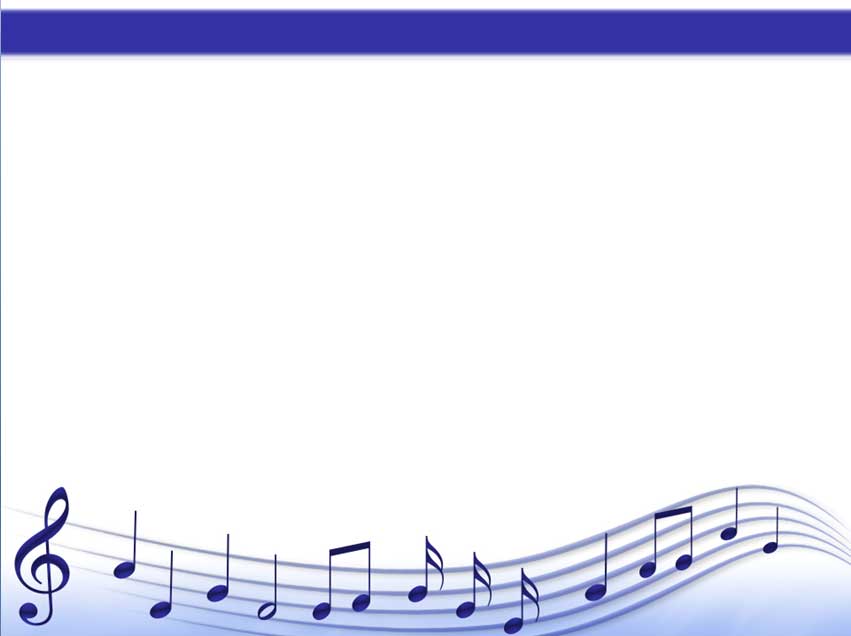 Музыкальный уголок
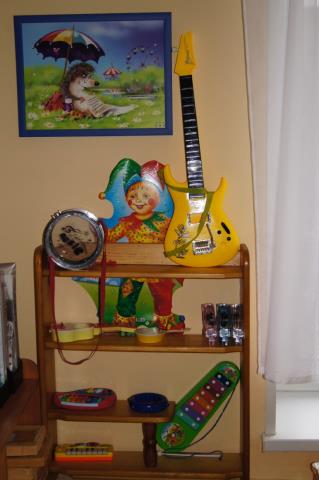 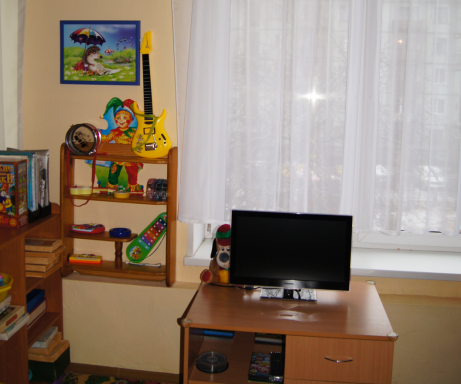 В нашей группе все актеры,Кукловоды и танцоры. Каждый день и каждый часМы хотим играть для Вас!!!
Театральный уголок
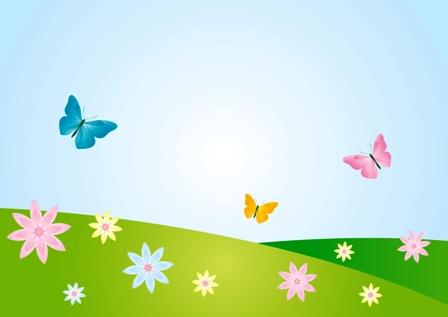 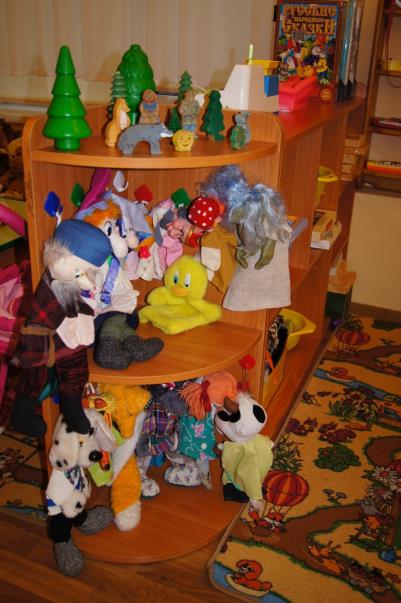 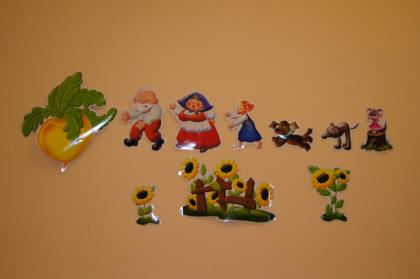 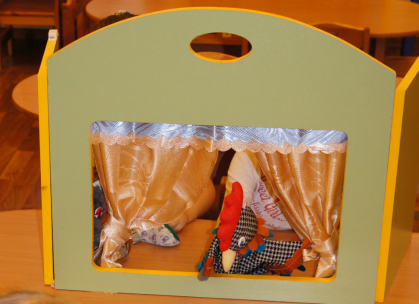 Оздоровительные мероприятия после сна
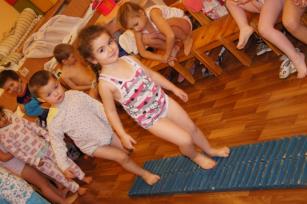 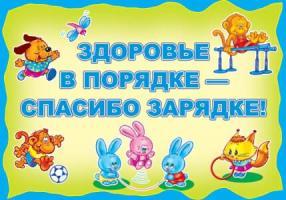 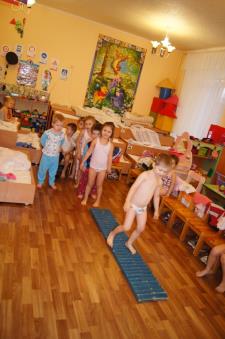 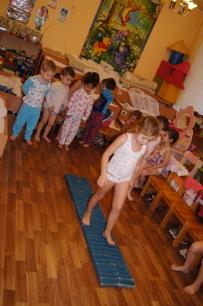 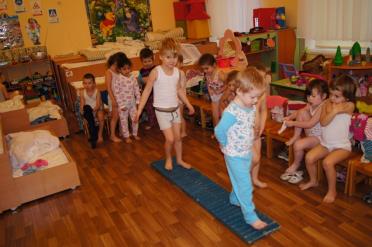 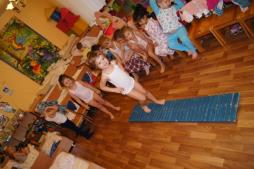 При организации предметно-развивающей среды в дошкольном образовательном помещении, на территории детского сада педагоги старались учесть все, что будет способствовать становлению базовых характеристик личности каждого ребенка: закономерности психического развития, показатели здоровья дошкольников, психофизиологические и коммуникативные особенности, уровень общего и речевого развития, а также эмоционально-волевой сферы.
  Педагогический коллектив ДОУ не собирается останавливаться на достигнутом. Поиск инновационных подходов к организации предметно-развивающей среды продолжается, главными критериями при этом являются творчество, талант и фантазия.
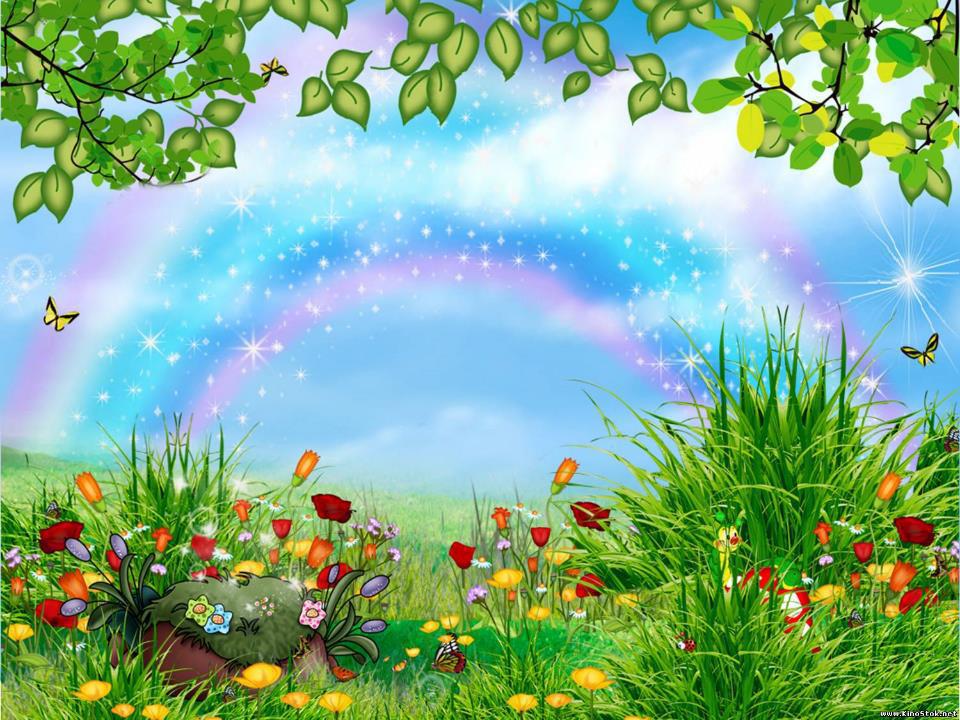 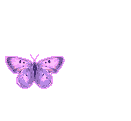 Спасибо за внимание!
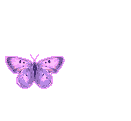 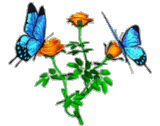